Агния Барто
Подготовила учитель начальных классов Добрина О.Ю.
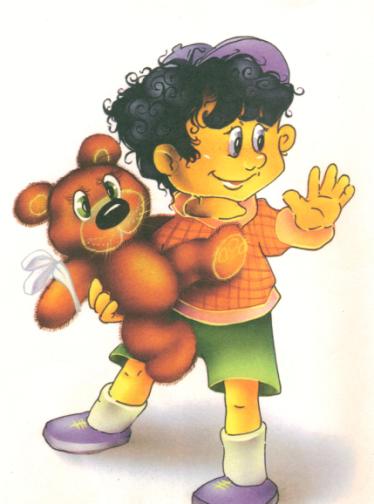 АГНИЯ ЛЬВОВНА БАРТО
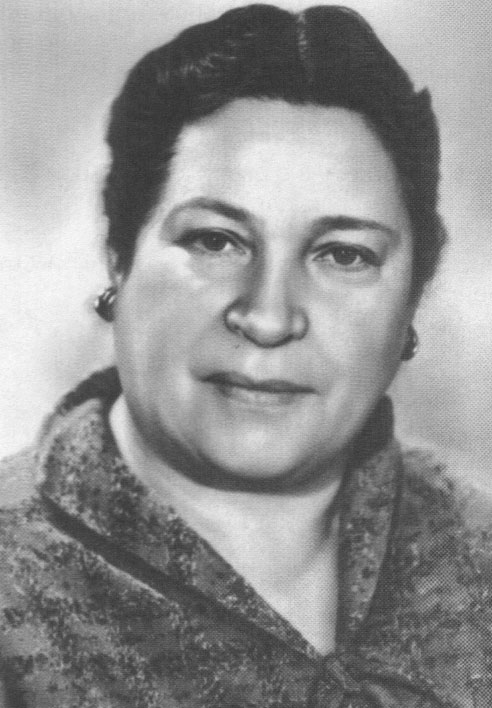 (1906-1981)
Родилась 4 (17) февраля 1906 в Москве в семье врача-ветеринара. 
Стихи Агния начала писать еще в детстве, но в будущем видела себя балериной и даже окончила хореографическое училище.
В 1925 были опубликованы ее первые стихотворения . Незаурядный талант Барто как детского поэта  отметил
    К. И. Чуковский.
Во время Отечественной войны Барто часто выступала по радио в Москве и Свердловске, писала военные стихи, статьи, очерки. В 1942 была корреспондентом "Комсомольской правды" на Западном фронте.
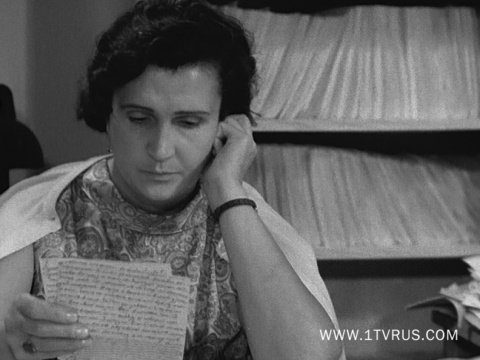 В течение девяти лет Барто вела на радио передачу «Найти человека», в которой занималась поисками людей, разлученных войной. С ее помощью было воссоединено около 1000 семей. Об этой работе Барто написала повесть «Найти человека».
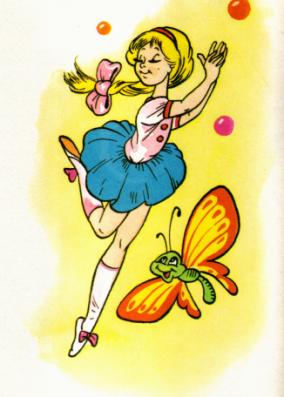 В 1958 написала большой цикл сатирических стихов для детей "Лешенька, Лешенька", "Дедушкина внучка" и др.
Подумайте, что здесь высмеивает автор?
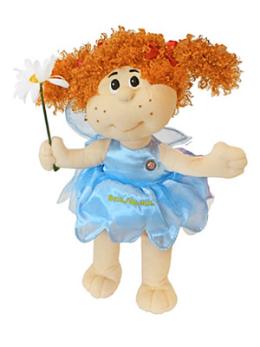 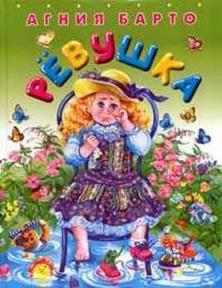 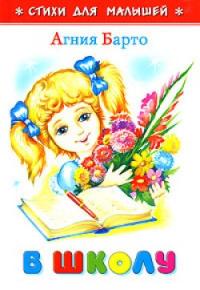 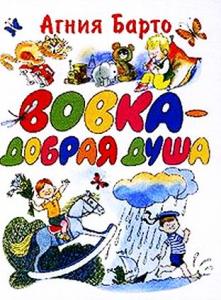 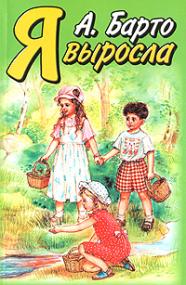 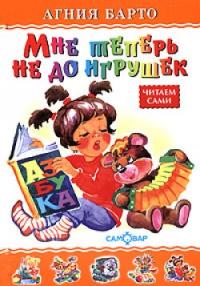 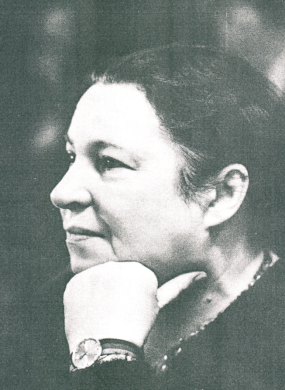 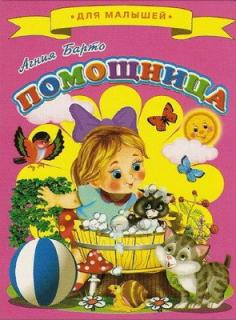 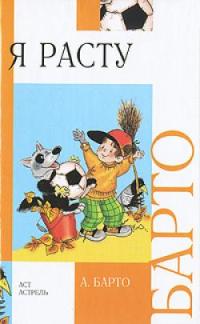 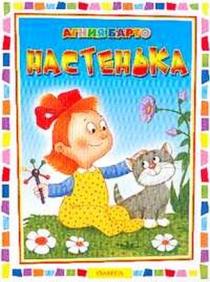 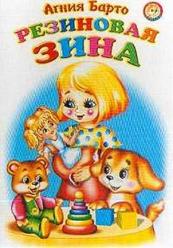 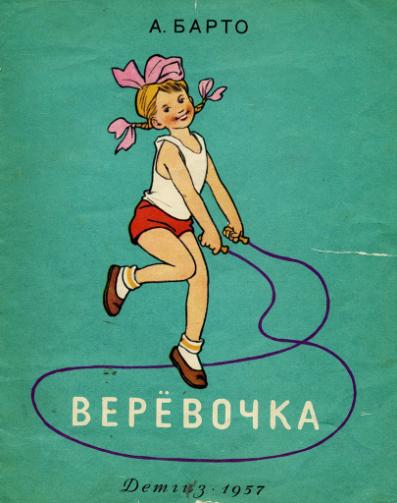 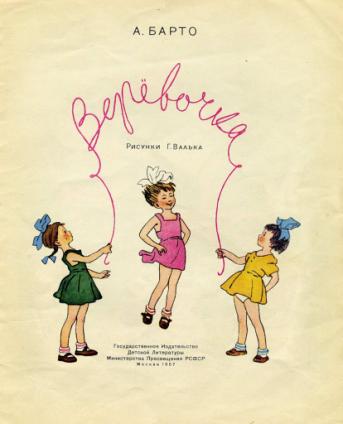 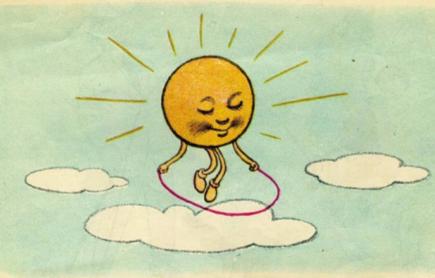 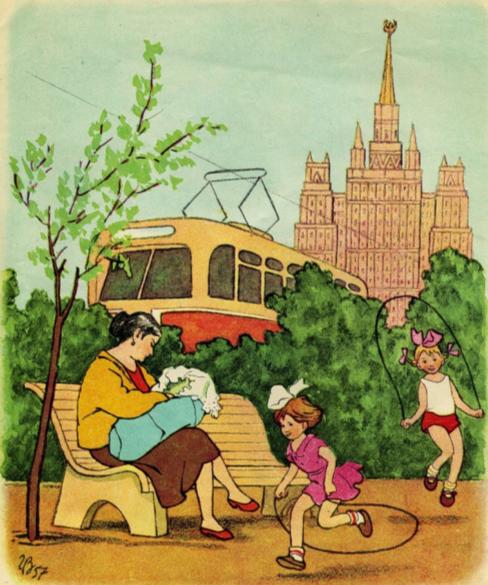 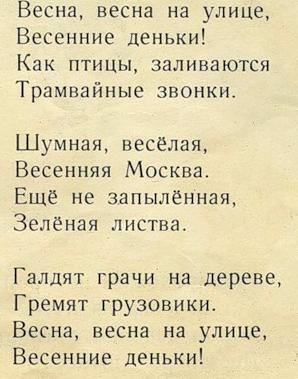 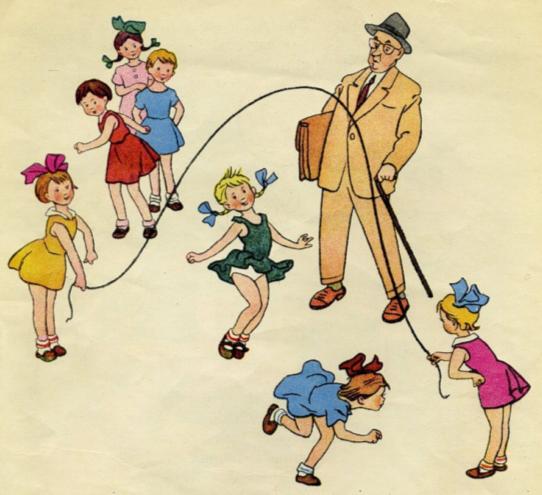 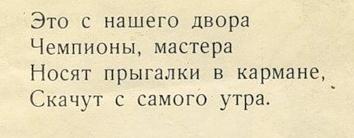 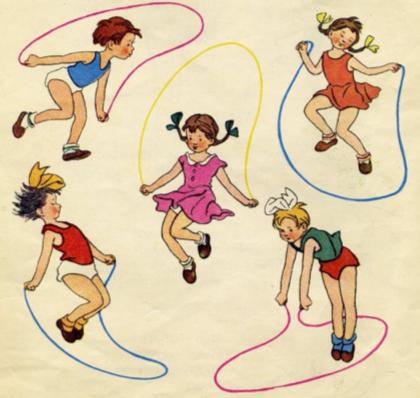 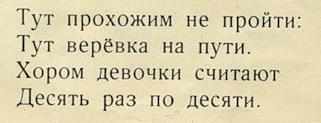 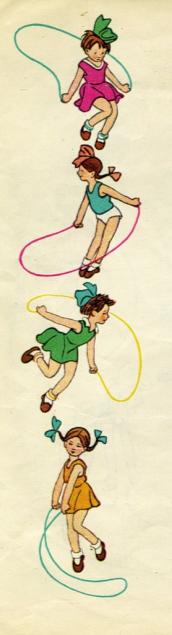 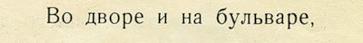 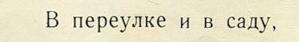 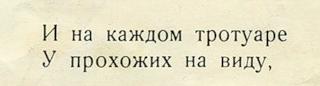 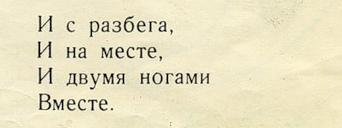 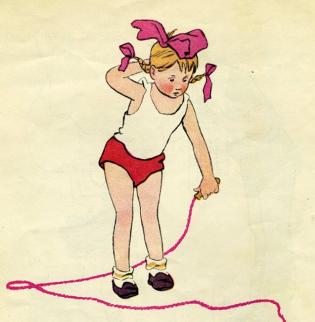 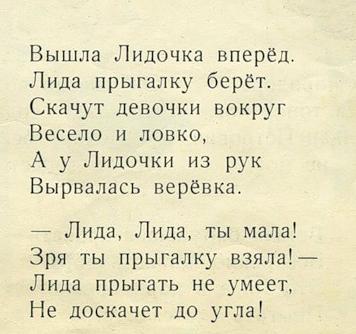 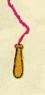 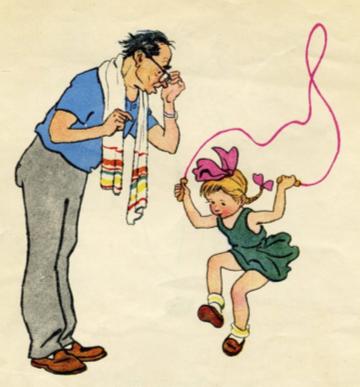 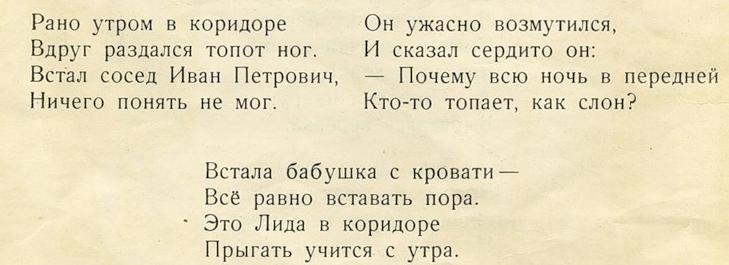 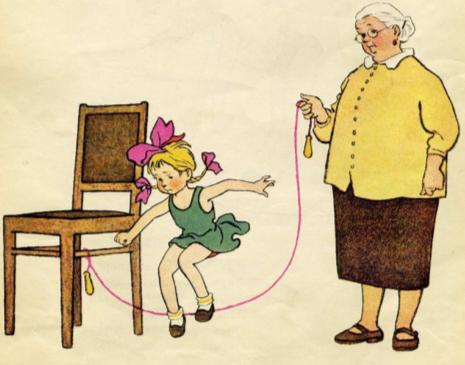 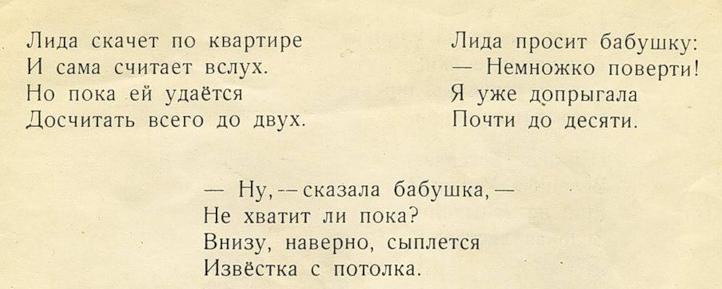 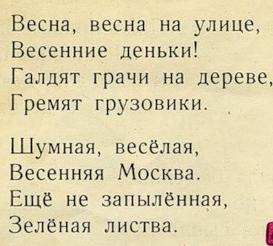 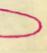 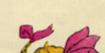 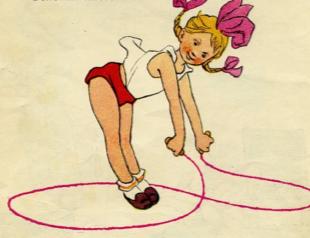 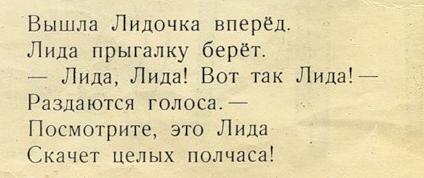 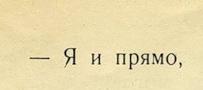 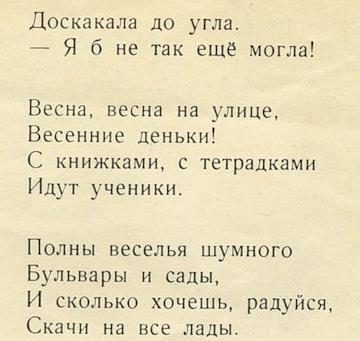 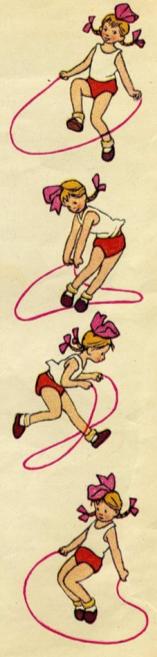 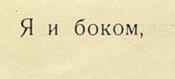 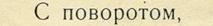 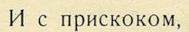 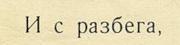 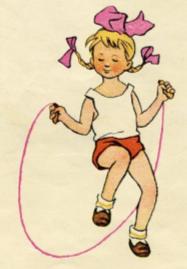 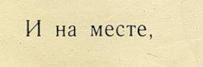 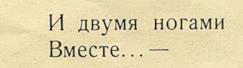 СКОРОГОВОРКИ
Сел и всё съел.
Проворонила ворона воронёнка.
Водовоз вез воду из водопровода.
Галка села на забор,Грач завел с ней разговор.
- При чтении стихотворения внимательный читатель может не только представить девочек, которые скачут через верёвочку, и почувствовать их радость, но и «услышать», как они скачут. Найдите и прочитайте строки, которые доказывают это.
- Найдите строки, где Барто описывает, как скачет через верёвочку Лида. Прочитайте их вслух, прохлопывая при этом их ритм.
- Как вначале девочки относились к маленькой Лиде?
- Как  изменилось отношение к ней в конце стихотворении? Почему?
- Какие черты характера вы видите в маленькой Лиде?
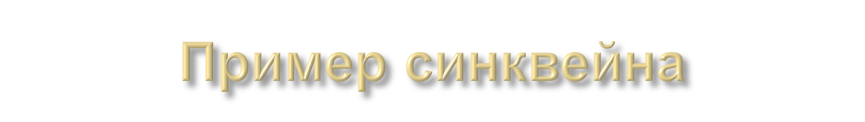 РАДУГА –
Яркая, волшебная,
Переливается, играет красками, исполняет все желания.
Хочется пройти по радужному мосту.
РАДУГА – это чудо и много радости.
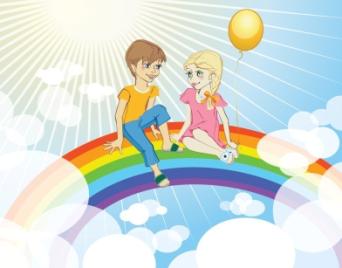 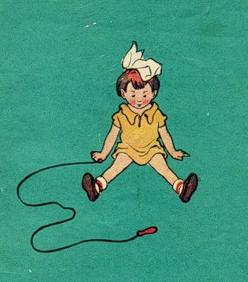 верёвочка
прыгалки
скакалка
Работа в парах или группах
Синквейн
Верёвочка
2 прилагательных
3 глагола
Своё отношение
Синоним или сравнение
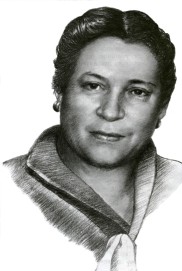 «Я дарила детям радость, а дети возвратили мне молодость. Даже в 75 лет!»
МОЛОДЦЫ!
Интернет-ресурсы
http://detochki.su/index.php?option=com_content&view=article&id=663:2009-12-19-22-24-21&catid=86:2009-12-19-22-15-23&Itemid=195
http://www.liveinternet.ru/users/svetlusha/post179510152/
http://allforchildren.ru/kidfun/fastspeak1.php
http://gatchina3000.ru
barto.ouc.ru/
krugosvet.ru
rusmilestones.ru